Központi felvételi eljárás
Egyéni jelentkezés menete
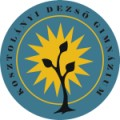 I. Központi írásbeli felvételi vizsga
November 15-étől oktatas.hu – iskolai honlapon, papír alapon a portán
űrlap – „JELENTKEZÉSI LAP KÖZPONTI ÍRÁSBELI VIZSGÁRA” – kitöltésével, és a kiválasztott vizsgaszervező intézménybe küldésével
Az űrlap kitölthető : 
Ügyfélkapu azonosítást követően az erre szolgáló program használatával
hagyományosan papír alapon.
II. Iskolai jelentkezés
a KIFIR elektronikus adatlapkitöltő program 
egyéni jelentkezők számára létrehozott felületén kell előállítani a felvételi lapokat
Az űrlap kitölthető : 
Ügyfélkapu azonosítást követően az erre szolgáló program használatával (elektronikus úton tett nyilatkozat)
hagyományosan papír alapon – postán küldve (szülő/gyám aláírása)
középfokú felvételi eljárás során nem fogadhatók el a tanuló jelentkezési szándékát képviselő dokumentumként ha nincsenek aláírások: 2024. március 21-ig pótolni kell!
Oktatas.hu
E-mailen érkezik a jelszó
KDG
OM azonosító: 035344
Tagozatkód: 0008, illetve 0009
Feladatellátási hely: 002
Köszönjük a figyelmet!
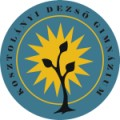